Overview of Selling
Copyright ©2017 Cengage Learning. All Rights Reserved. May not be scanned, copied or duplicated, or posted to a publicly accessible website, in whole or in part.
Learning Objectives
Define personal selling and describe its unique 	characteristics as a marketing communications 	tool
Distinguish between transaction-focused traditional selling and trust-based relationship selling, with the latter focusing on customer value and sales dialogue
Understand sales professionalism as a key driver in the continued evolution of personal selling
Learning Objectives (continued)
Explain the contributions of personal selling to 	society, business firms, and customers
Discuss five alternative approaches to selling
6	Understand the sales process as a series of 	interrelated steps
7	Describe several aspects of sales careers, types 	of selling jobs, and the key qualifications 	needed for sales success
Personal Selling
Marketing tool that focuses on interpersonal interactions between buyersand sellers 
To initiate, develop, and enhance customer relationships
Trust-based relationship selling
Requires salespeople to earn trust, meet customer needs, and contribute to the creation, communication, and delivery of customer value
1.1       	Comparison of Transaction-Focused Traditional Selling with Trust-Based Relationship Selling
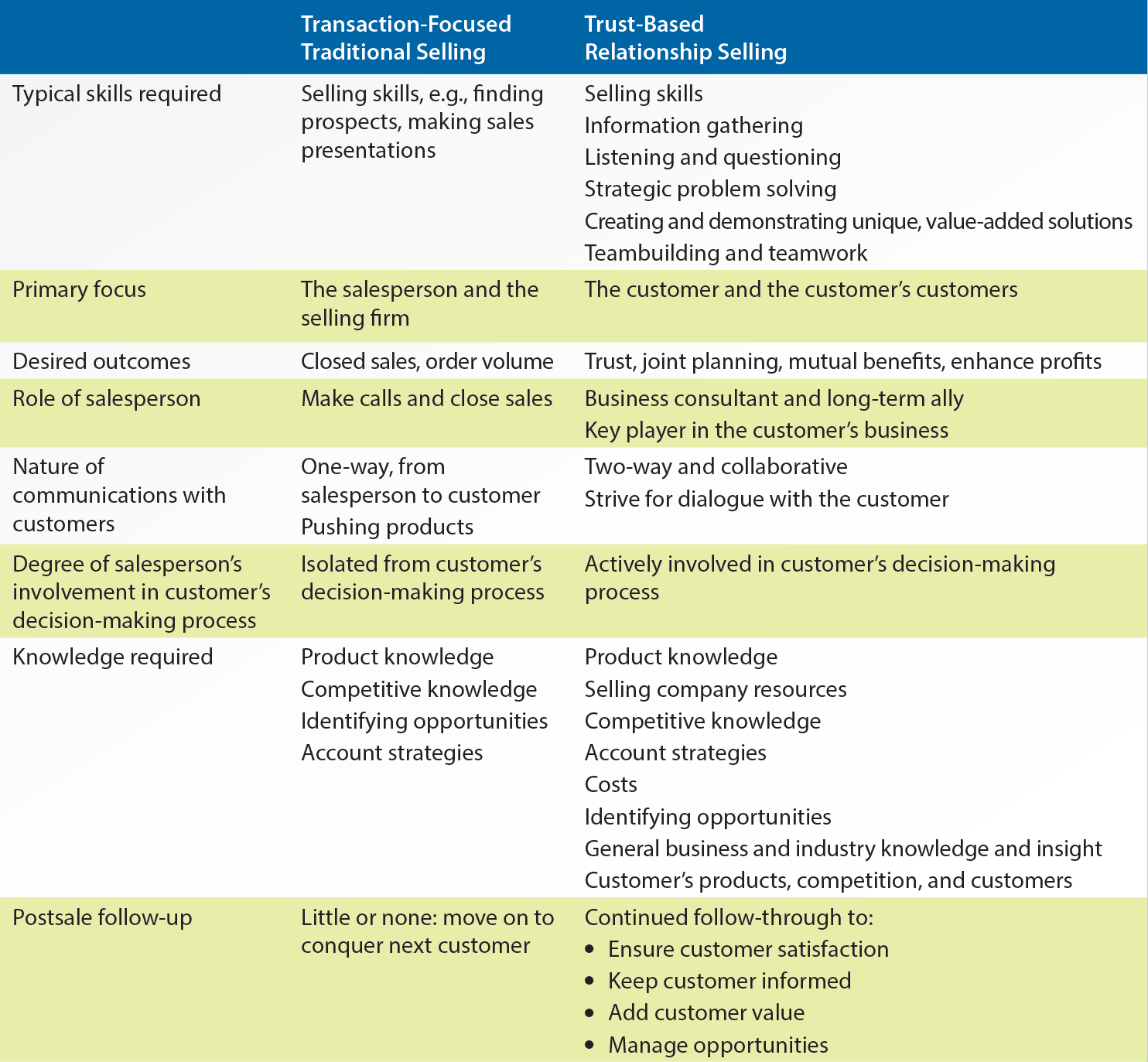 1.1	Comparison of Transaction-Focused Traditional Selling with Trust-Based Relationship Selling (continued)
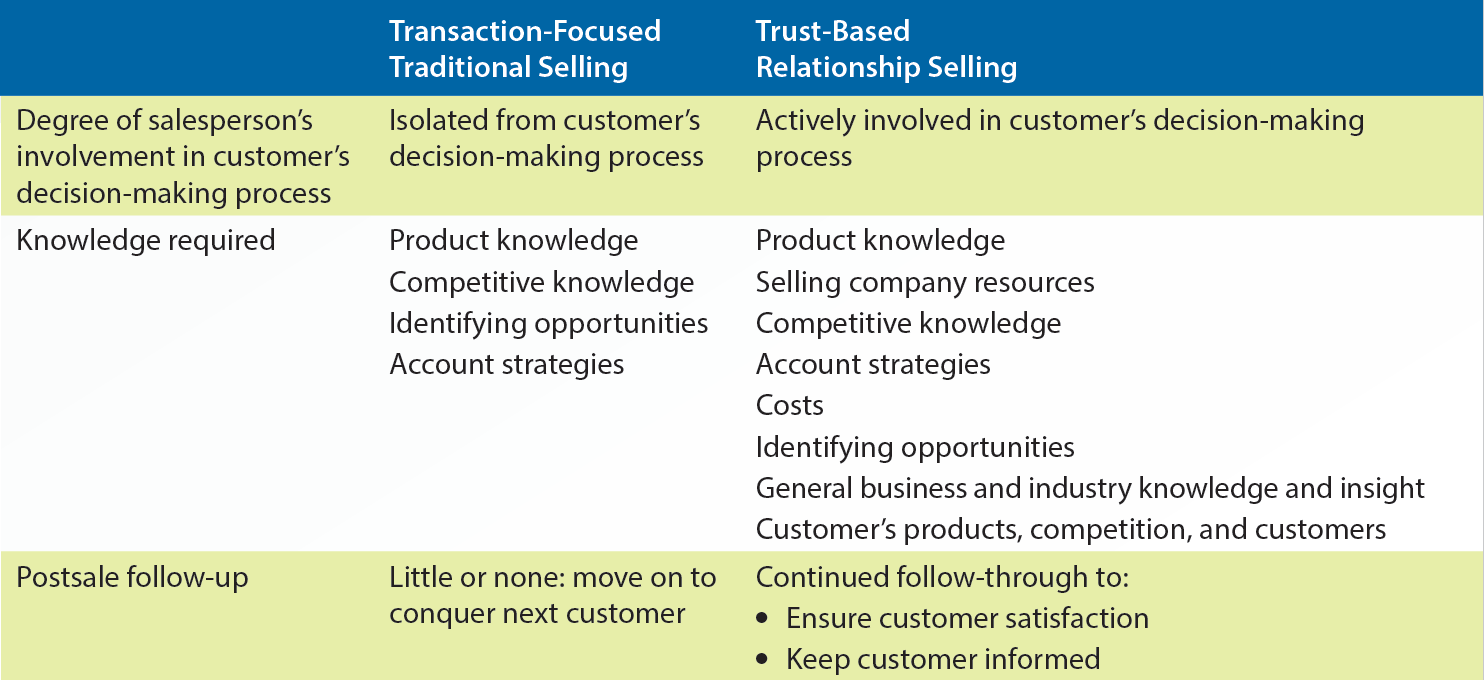 Customer Value
Customers’ perception of what they obtain in exchange for what they have to give up
Involves addressing questions such as:
Does the salesperson do a good job in helping the customer?
Is the salesperson dependable?
Is the salesperson’s company easy to work with?
Does the sales representative understandthe customer’s business and his/her industry?
Sales Dialogue with a Prospective Customer
Series of conversations between buyers and sellers to forge a relationship for:
Determining the need for further attention
Clarifying the situation and buying processes
Discovering unique needs
Determining priorities
Sales Dialogue with a Prospective Customer (continued)
Communicating how the sales organization can create and deliver customer value
Negotiating a business deal and earning a commitment from the customer
Making the customer aware of additional opportunities to increase the value received
Assessing sales organization performance to ensure continuous improvement
Evolution of Professional Selling
Sales professionalism: Customer-oriented approach
Uses truthful, non-manipulative tactics to satisfy long-term needs of the customer and the selling firm
Meets professional criteria of:
Specialized knowledge
Contribution to society
Defined culture and organization of colleagues
Unique set of skills
Contributions of Personal Selling
Salespeople help in:
Stimulating the economy
Diffusion of innovation: Distribution of new products, services, and ideas to the members of society
Generating revenue and providing feedback through research
Maintaining long-term relationships with customers
Providing expertise and coordinating activities with the selling firm
Alternative Personal Selling Approaches
Adaptive selling: Ability of salespeople to change their sales messages based on various customer situations
Stimulus response 
Mental states 
Need satisfaction
Problem solving
Consultative selling
Stimulus Response Selling
Various stimuli elicit predictable responses
Continued affirmation: Series of questions arranged to make the customer say yes to them, until he/she says yes to the entire sales pitch
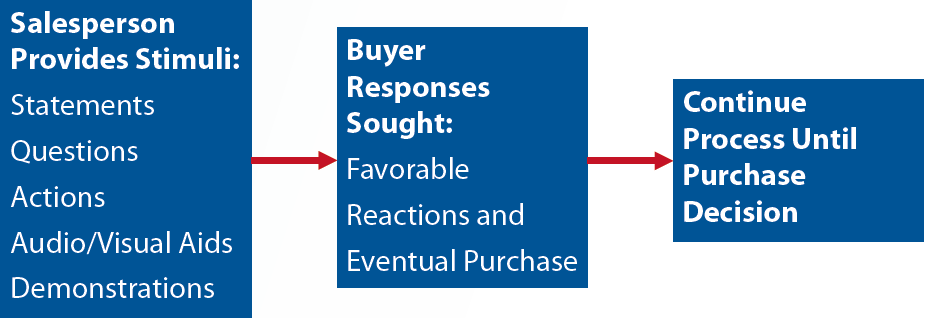 Mental States Selling or Formula Approach
Assumes that the buyers can be led through a series of mental states in the buying process
AIDA: Mental states
Attention
Interest
Desire
Action
Need Satisfaction Selling
Need satisfaction: Assumes that the customer is buying to satisfy a particular need or set of needs
Involves the salesperson using a probing tactic to uncover important buyer needs
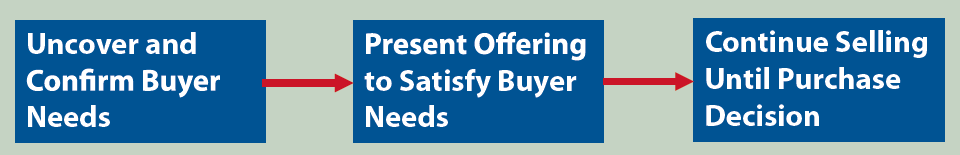 Problem-Solving Selling
Problem solving: Extension of need satisfaction selling 
Involves finding alternative solutions for satisfying buyer needs
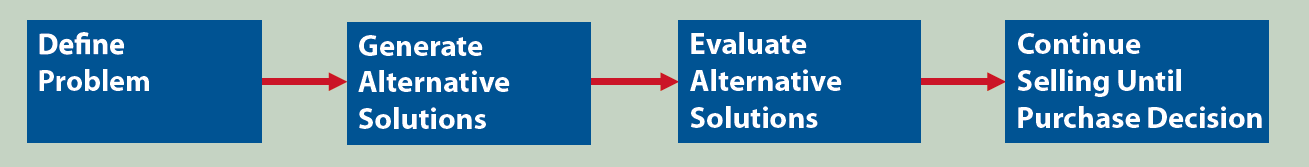 [Speaker Notes: There are 4 rectangular boxes connected by 3 arrows. Starting from the left, the first box contains the text define problem. An arrow originates from this box and points at the next box, which contains the text generate alternative solutions. An arrow originates from this box and points at the next box, which contains the text evaluate alternative solutions. An arrow extends from this box and points at the next, which reads continue selling until purchase decision.]
Consultative Selling
Helping customers attain strategic goals by using products, services, and expertise of the selling organization
Role of salespeople
Strategic orchestrator: Arranges the use of the organization’s resources to satisfy the customer
Business consultant: Uses external and internal sources to gather expertise on the customer’s business
Long-term ally: Supports the customer even without the possibility of an immediate sale
Ethical Dilemma
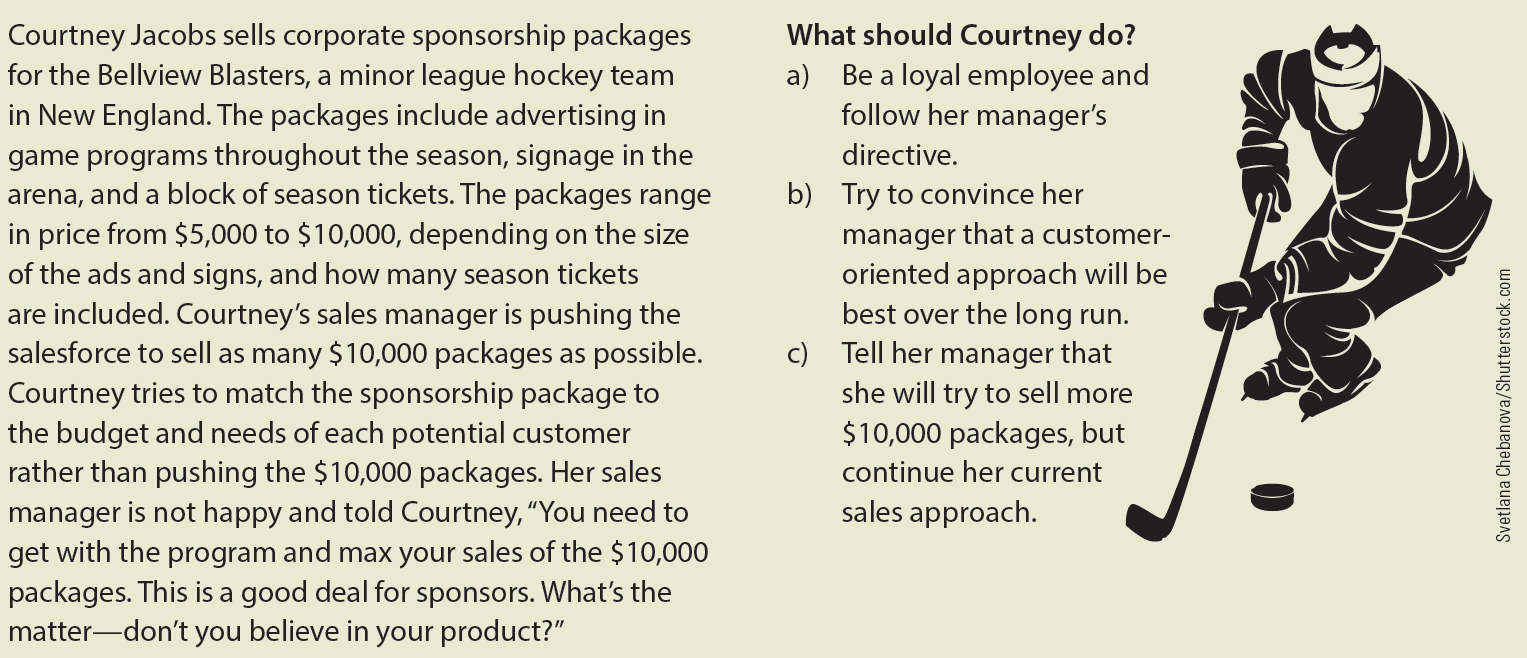 1.4 	Trust-Based Sales Process
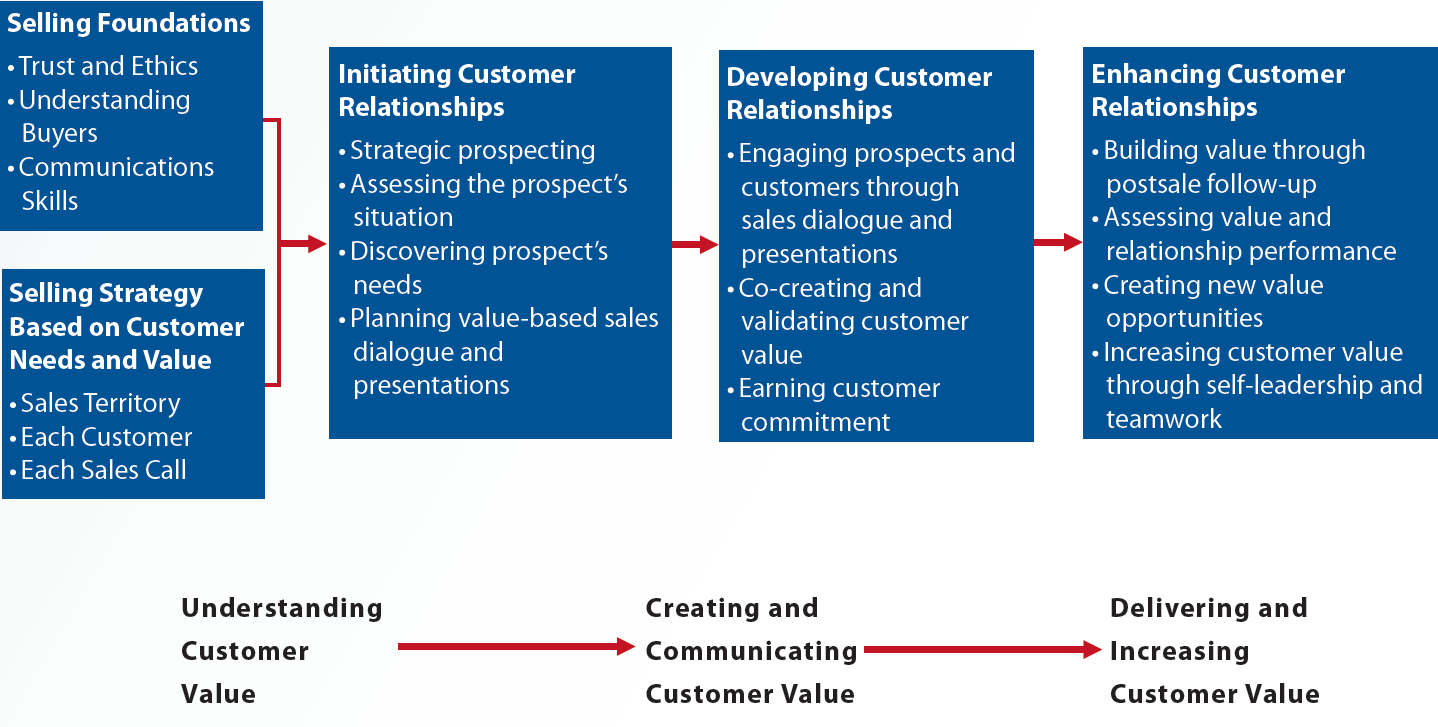 Characteristics of Sales Careers
Occupational outlook
Advancement opportunities
Immediate feedback
Job variety
Independence
Compensation
Types of Sales Positions
Sales support
New business
Existing business
Missionary salespeople
Detailer
Technical support salespeople
Pioneers
Order-getters
Order-takers
Route salespeople
Types of Sales Positions (continued)
Inside sales
Nonretail salespeople who remain in their employer’s place of business while dealing with customers
Direct-to-consumer sales
Ranges from temporary salesperson to a highly educated person
Combination sales jobs
Perform multiple functions while staying in the same position
Skills and Qualifications Required for Successful Salespeople
Active listening
Service orientation
Oral communication skills
Coordination and problem solving
Dependability
Strategic organizational skills
Skills and Qualifications Required for Successful Salespeople (continued)
Logical reasoning
Written communication skills
Motivation integrity
Initiative
Adaptability
Key Terms
Personal selling
Trust-based relationship selling
Customer value
Sales dialogue
Sales professionalism
Economic stimuli
Diffusion of innovation
Revenue producers
Adaptive selling
Stimulus response selling
Continued affirmation
Mental states selling
AIDA
Need satisfaction selling
Problem-solving selling
Key Terms (continued)
Consultative selling
Strategic orchestrator
Business consultant
Long-term ally
Sales process
Missionary salespeople
Detailer
Technical support salespeople
Pioneers
Order-getters
Order-takers
Inside sales
Combination sales job
nnn
Personal selling relies on interpersonal interactions between buyers and sellers
Trust-based relationship is quite different from traditional selling
Steady increase of complexity in the business world has given rise to sales professionalism
Salespeople can choose alternative personal selling approaches to best interact with their customers
Success in a sales career depends on the individual’s capabilities and his/her career goals